Логопедическая игра                                            «Из чего, какой?»
Подготовила: учитель-логопед Нефедова Е. В.
Цель: образование относительных прилагательных, согласование прилагательных с существительными и местоимениями мужского, женского, среднего рода в единственном и множественном числе; расширение активного словаря. 
Оборудование: картинки с изображениями фонов строительных материалов (глина, дерево, кирпич, камень и т.д.), фактур ( стекло, глина, металл, дерево и т.д.), плодов и продуктов питания (ягоды, овощи, фрукты, крупы, сыр и т.д.); 
       предметные картинки-контуры с прорезями (постройки - дом, башня, здание, ворота;      
       посуда – стакан, чашка, блюдце, ложки;        
       продукты питания – суп, каша, варенье, печенья).
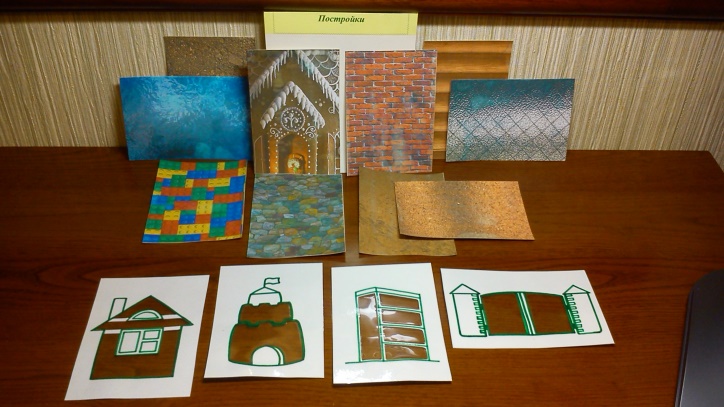 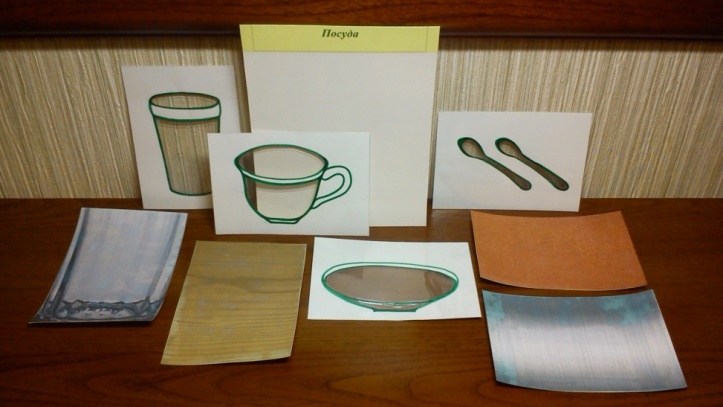 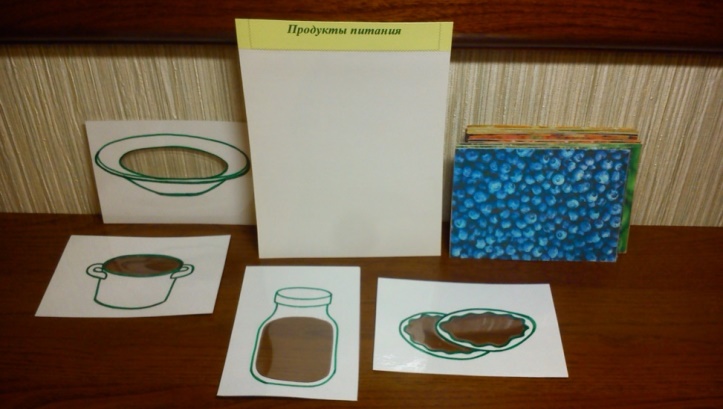 Ход игры. Вариант 1 – образование прилагательных. Педагог предлагает ребенку назвать фоновые изображения; накладывает картинку-контур на изображение фона и предлагает ребенку образовать признак, например: «Дом из камня – он (какой?)… каменный, башня из пластмассы – она (какая?) …пластмассовая, здание из кирпича – оно (какое?)…кирпичное, ворота из дерева – они (какие?)… деревянные.»
        Далее ребенок работает самостоятельно.
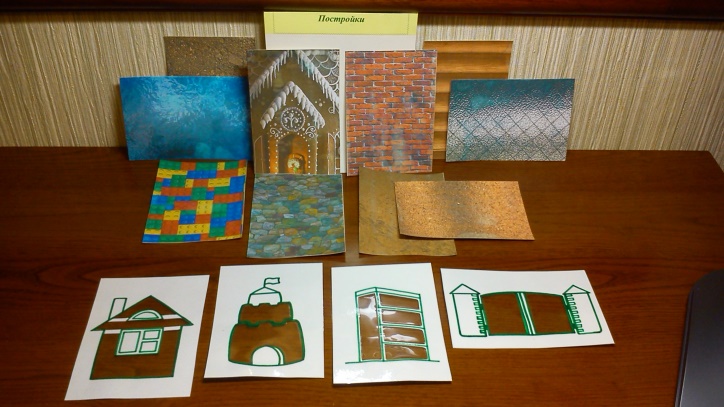 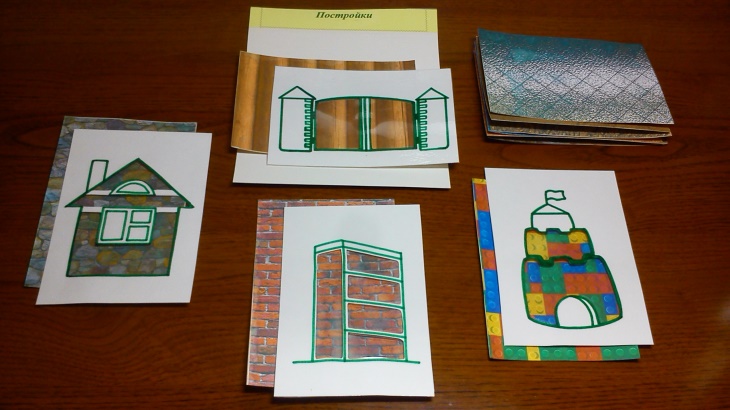 Ход игры. 
       Вариант 2 – продолжение и составление сложноподчиненных         
       предложений. Педагог уточняет название фона и предлагает продолжить         
       предложение, а, затем, повторить его полностью. Например:  
       « Если суп сварен из гороха, … то он – гороховый.» Далее ребенок     
       продолжает работу самостоятельно.
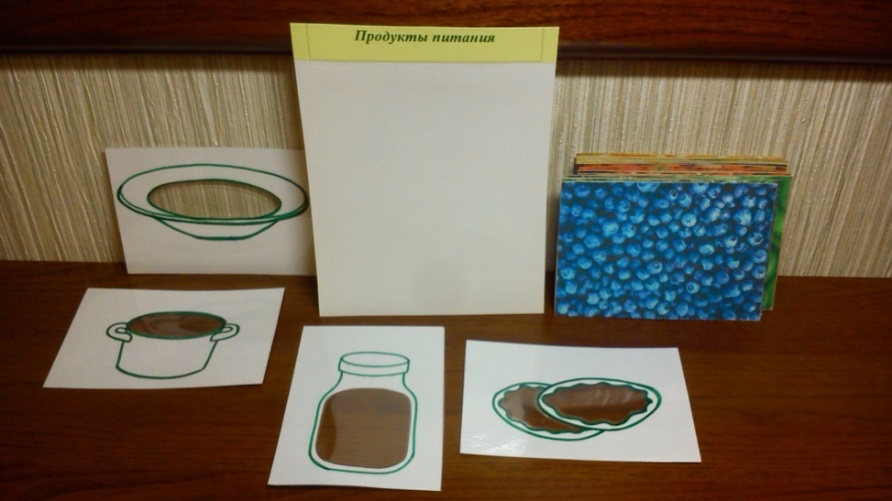 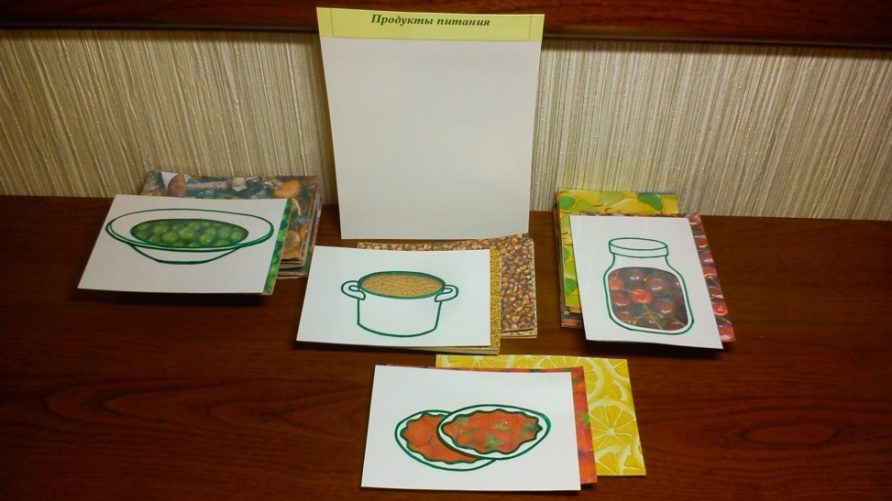 Ход игры. 
       Вариант 3 – выделение четвертого лишнего предмета. Педагог    
       раскладывает картинки в ряд, предлагает ребенку назвать предметы и  
       выбрать один лишний: « Я вижу деревянный дом, кирпичное здание, 
       деревянную чашку и металлические ворота. Здесь лишняя - деревянная  
       чашка, потому что она - посуда, а все остальное – постройки.»
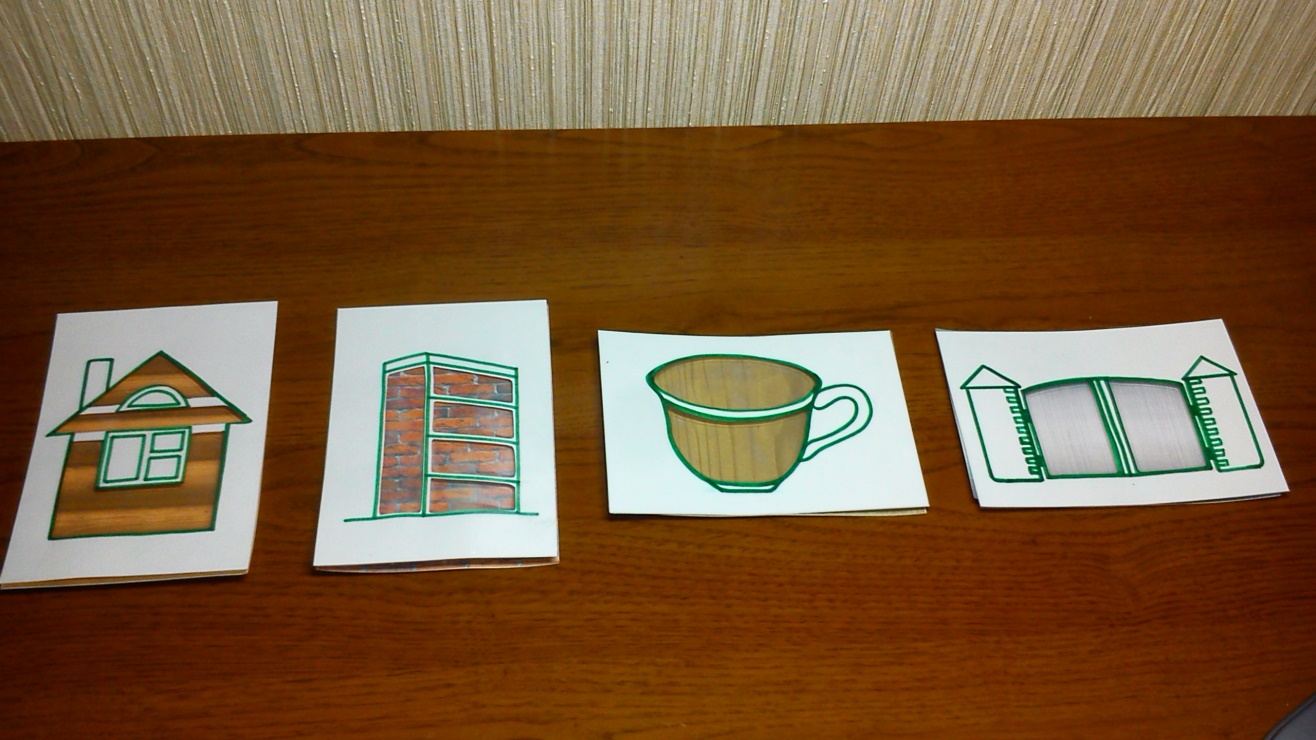 Ход игры. 
       Вариант 4 – согласование прилагательных с местоимениями. Педагог   
       предлагает ребенку найти предмет, о котором можно сказать « это мой 
       (моя, мое, мои)». Например: «Это мой гороховый суп. Это моя рисовая    
       каша. Это мое клубничное варенье. Это мои черничные печенья.»
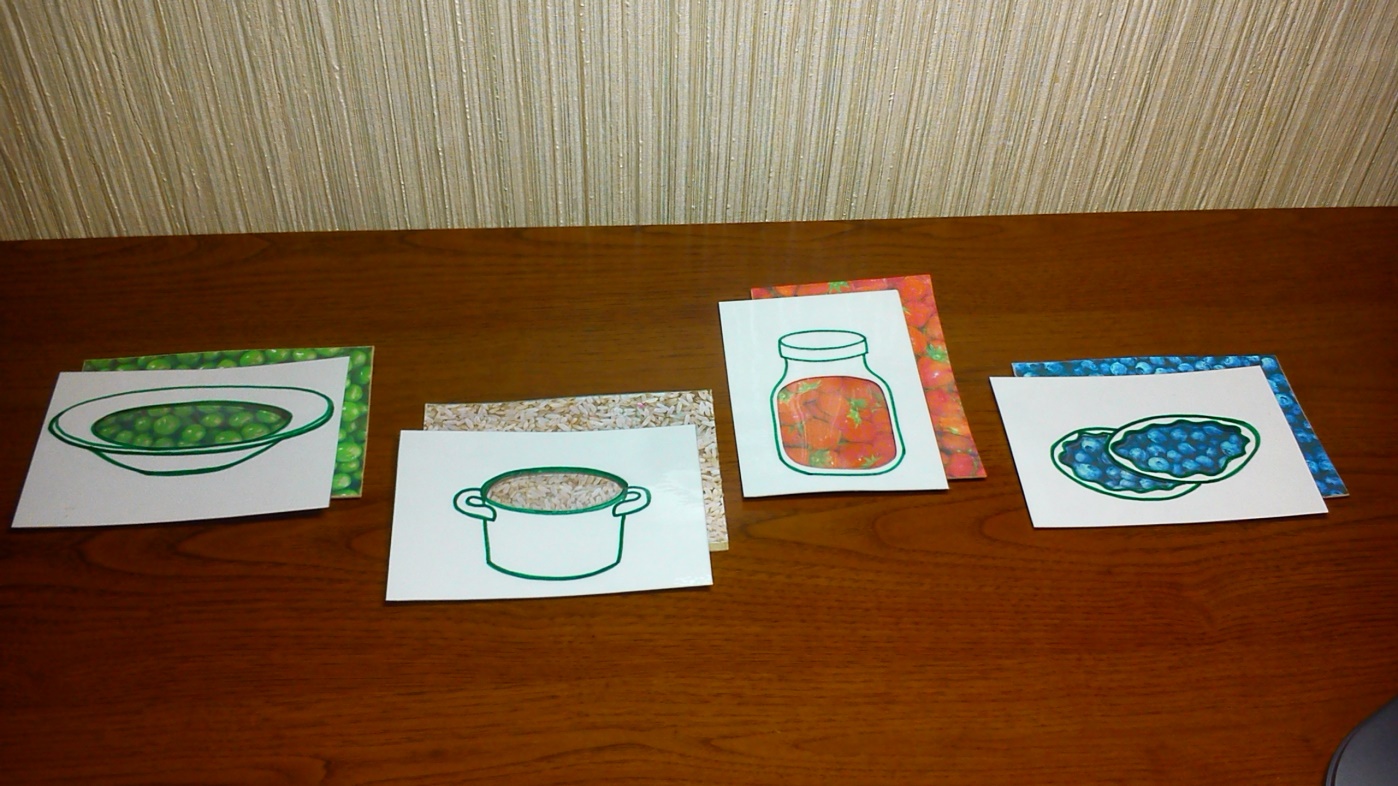